Nucleic Acids
Overview
Focus on:
Structure of DNA/RNA – can I draw it or interpret drawings
DNA Replication – can I describe the basic process
RNA Transcription – can I explain role of each type of RNA
Biosynthesis of Proteins – can I explain the basic process
Miscellaneous Topics – could I discuss each one
Cancer/Chemotherapy
Genetic Engineering
Human Genome Project
Genetic Code (Codons)
Structure 
5 Bases
Focus on:
Molecules given on cheat sheet
Can I # the molecules and recognize which N-H group reacts
Purines/Pyrimidine pairs G/C  and A/T or A/U
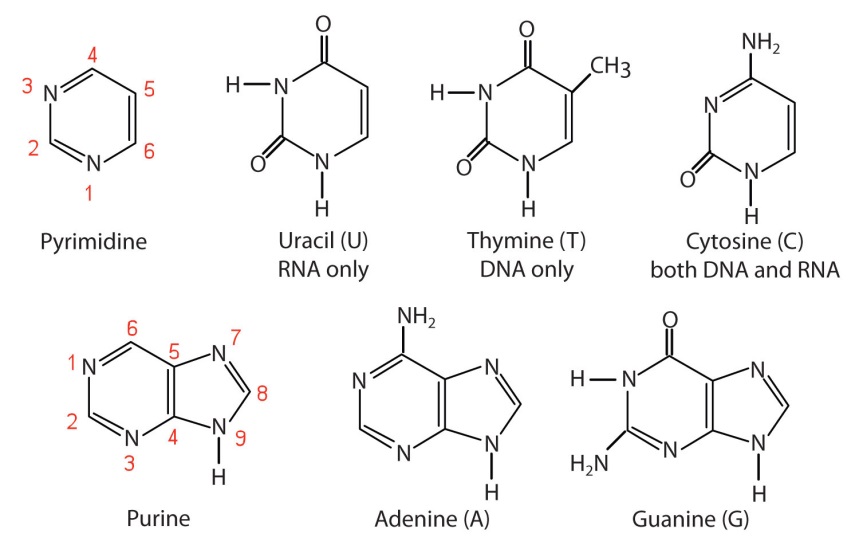 Structure 
Sugars
Focus on:
Molecules given on cheat sheet
Can I # the molecules and recognize which OH groups react
Missing 2’ OH on deoxyribose
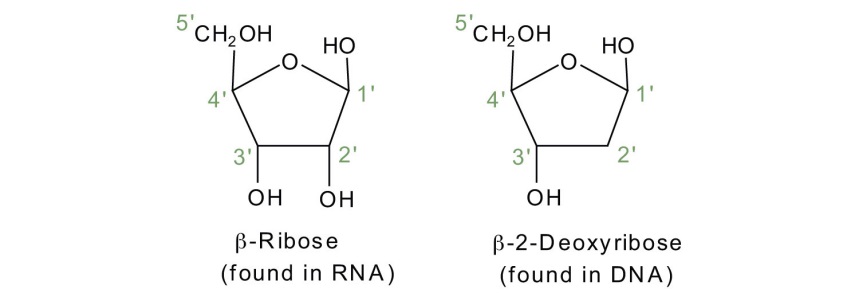 Nucleosides
Focus on:
Given Table 31.1 on cheat sheet
Base + Sugar
2° Amine + Alcohol → 3° Amine
Dehydration Reaction
Be able to draw them
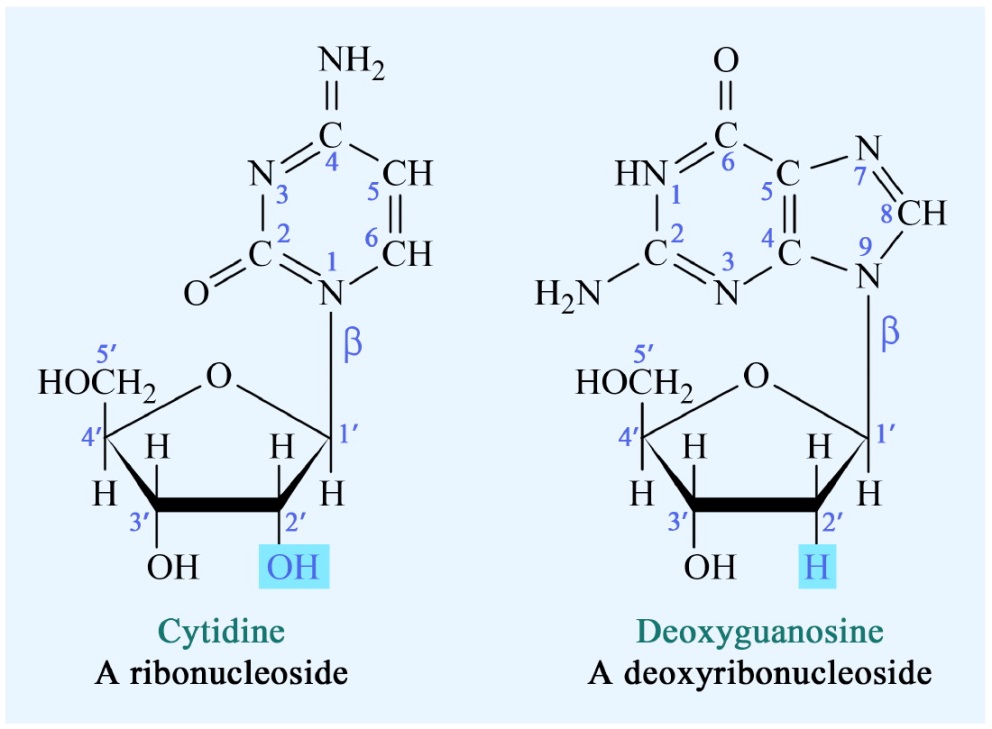 Nucleotides
Focus on:
Given Table 31.1 on cheat sheet
Base + Sugar + Phosphate
Phosphate Anhydride Bonds
Draw and Name them



Dehydration Reaction
Naming/Abbreviations
Phosphates can connect to Ribose 2’,3’,5’, Deoxyribose 3’,5’
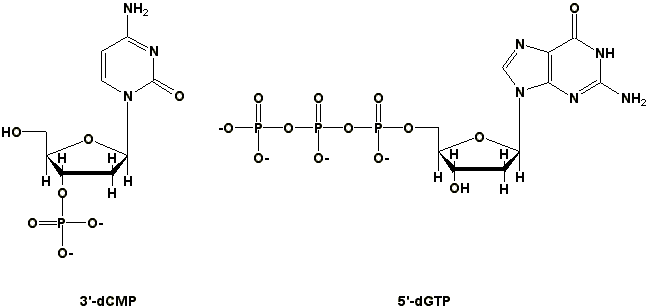 deoxycytidine – 3’-diphosphate
guanosine-5’-triphosphate
Parts of Nucleotide
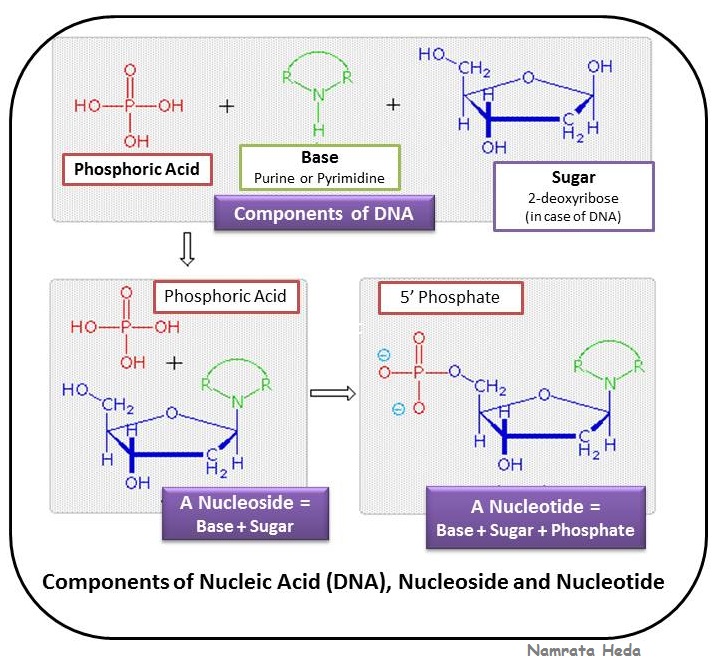 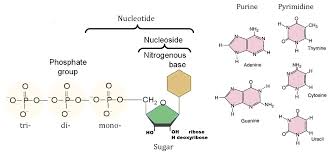 DNA
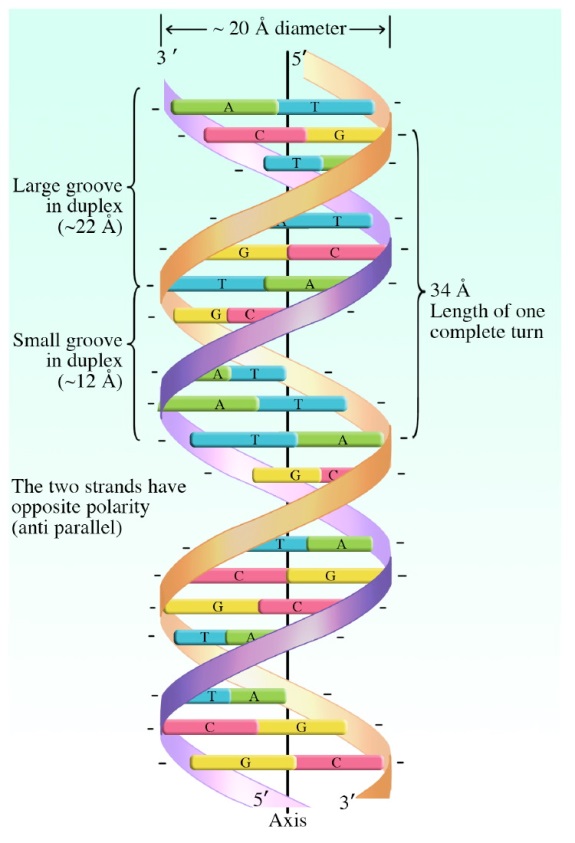 Focus on:
Draw a small segment
Double Helix with Bases = rungs
Held together by Hydrogen Bonds
Complementary
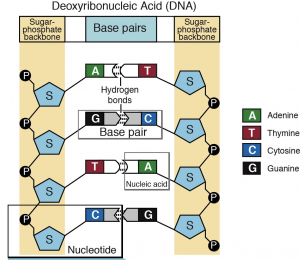 Complimentary
Base Pairs
Focus on:
Hydrogen Bonds
G/C and T/A
Built in Error Checking
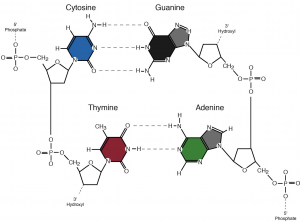 Replication
Definition: process by which DNA is duplicated
Complementary nature is key to duplication
Each new strand is 1 template + 1 new complementary strand
Strands copied differently
Towards the point of unwinding → continuous synthesis
Away from the point of unwinding → fragmented synthesis
Rigorous error checking: 1/Billion error rate
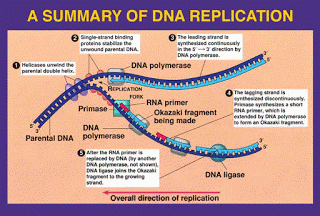 DNA vs RNA
Differences between DNA and RNA
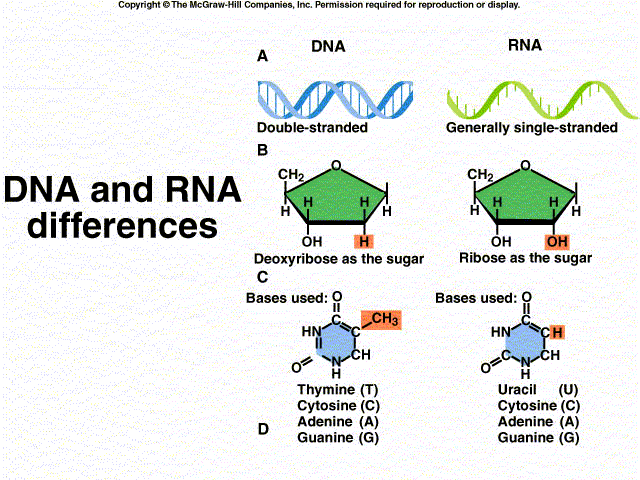 RNA - General
RNA – Summary
3 main types
rRNA = ribosomal → machinery (80%)
mRNA = messenger → blueprint
tRNA = transfer → dump truck
Single Strand
U instead of T
Complimentary to DNA (HB)
Heavily Modified
Methylation (add CH3)
Saturation of C=C
Isomerization of ribose
rRNA
Ribosomal RNA
80% of RNA
Combines with proteins to make ribosomes
Machinery to synthesis proteins (30-35% rRNA, 60-65% protein)
Complicated structure (skip)
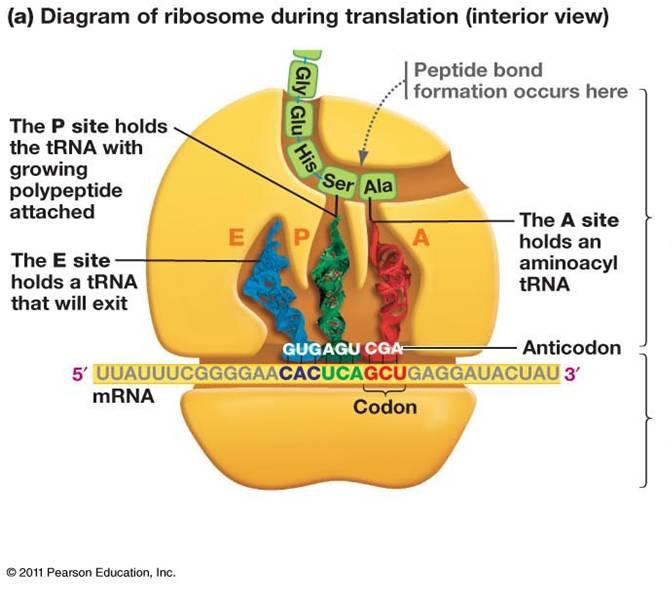 Small Subunit: 
21 different proteins
 + rRNA
Large Subunit:
34 different proteins + rRNA
mRNA
Messenger RNA
Carries information from DNA to Ribosome
Blueprint
Undergoes some modification
More than just Blueprint
Includes 5’ cap group
Untranslated regions – where ribosome can interact
Coding region
3’ tail
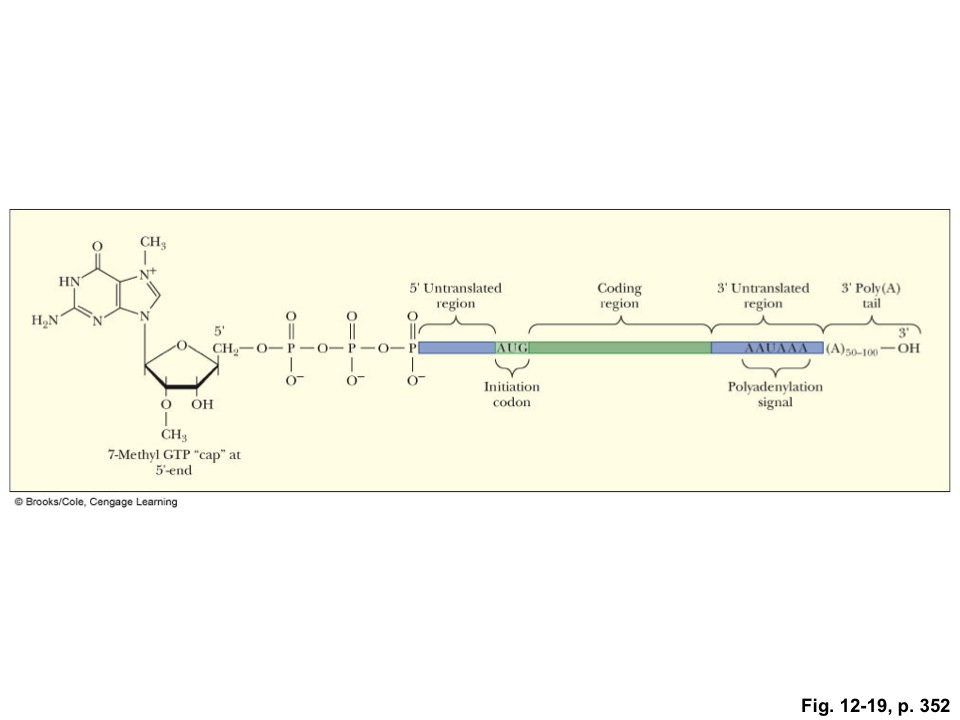 tRNA
Allosteric Regulation:
Transfer
Dump truck
Bring AA to Ribosome – Interacts with ribosome, AA and mRNA
Unique cloverleaf shape – 3 important regions
1 - Acceptor Region – binds to AA
2,4 – Ribosome handles – interact with ribosome
3 - Anticodon region – binds to mRNA
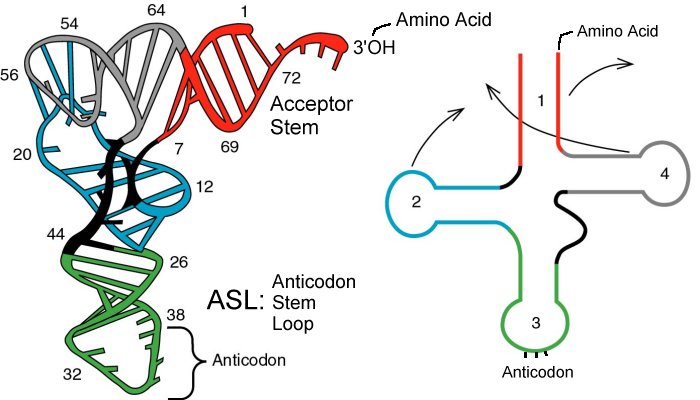 Other Types of 
RNA
ncRNA (Noncoding RNA)
Control flow of genetic information
Know 1 example
Hot new area to research for curing genetic diseases
siRNA
siRNA
Stops translation by signaling 
the destruction of mRNA before 
it is translated into a protein
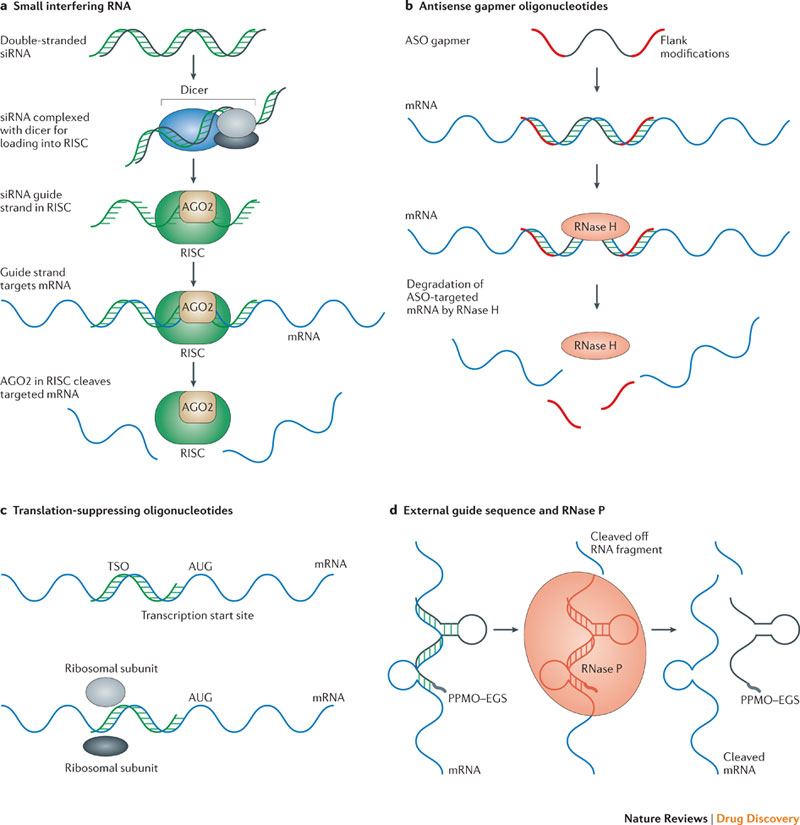 Genetic Code
Genetic Code:
Given on cheat sheet, just know how to use it
Understand complementary relationships
G/C and A/T/U
Convert sequences
DNA ↔ mRNA
mRNA ↔ tRNA
DNA ↔ AA Sequence
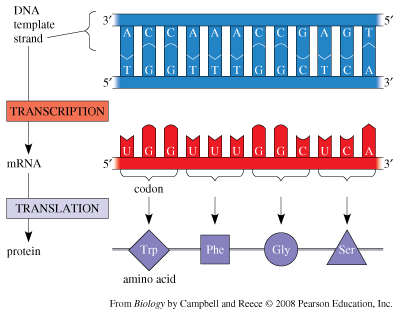 Cancer
Cancer:
Oncogenes: proteins that code for cell growth
Cancer: uncontrolled/unregulated cell growth/reproduction 
      caused by loss of oncogene regulation
Tumor-Suppressor Genes: block/reduce cancer by causing apoptosis if cell is damaged
20+discovered for rare cancers
Example p53 is inactive in about 50% of cancers
Suppression of gene allows cancer to develop
Apoptosis:   cause cell destruction
release of cytochrome C from mitochondria  activates caspases (digestive enzyme) → breaks apart cell machinery
Treatments:
Radiation → kills fast growing cells
Chemotherapy → kills fast growing cells
Genetics → activate tumor-suppressing genes
Example: 5-fluoro-uracile inhibits production
     of thymine
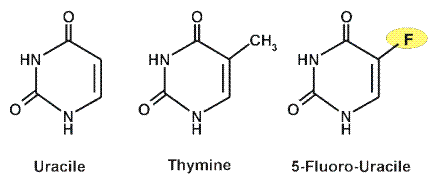 Human Genome Project
Human Genome Project:
Heredity is controlled by DNA
Genetic Diseases effect 8% humans 
Started 1998 → Map 3 billion base pairs
Finished 2001!

Results:
Codes for 23,000 enzymes but potentially could 
     code for 100,000+ (junk DNA)
98% of Genome ≠ code proteins
Unknown or no function
Junk DNA
Regulation
Unused/Abandoned genes
1000 of genetic tests developed

Goal:
Cure Genetic Diseases – easier said than done, but some successes
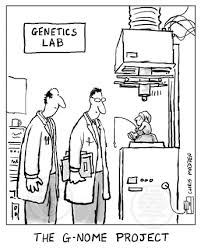 Genetic Engineering
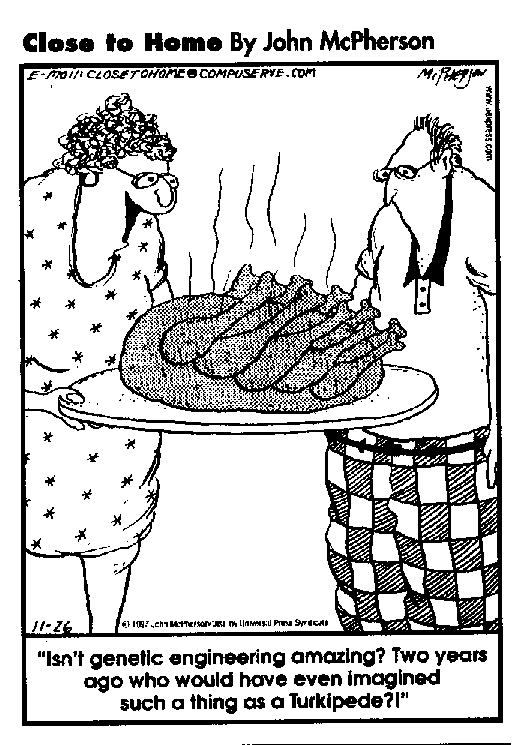 Genetic Engineering
Laboratory technique for controlling/causing genetic change
DNA polymerase chain reaction: copies specific genes over and over
Restriction Endonucleases: split DNA at very specific points
Insertion: Ability to insert genetic material
Ligases: covalently bond DNA back together
Recombinant DNA: DNA whose base pairs have been rearranged to contain new information

Examples:
Yeast/Bacteria → Insulin, Anemia drugs, Interferon
Agriculture → GMO crops, pesticide resistance
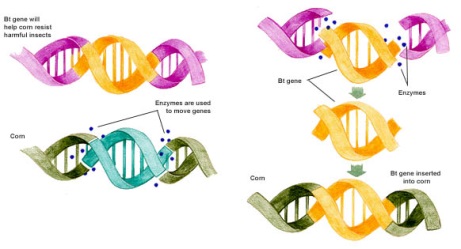 Mutation
Mutation
Mutation: alteration to DNA that changes genome in child but not parent
Good (Superpowers) or Bad (Cancer, diseases)
Evolution
Mutagens: cause genetic damage
Ionizing Radiation – UV, x-rays, cosmic rays
Chemicals
Radioactive decay
Heavy Metals
Viruses
Anti-oxidants
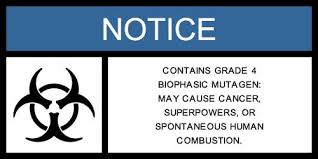 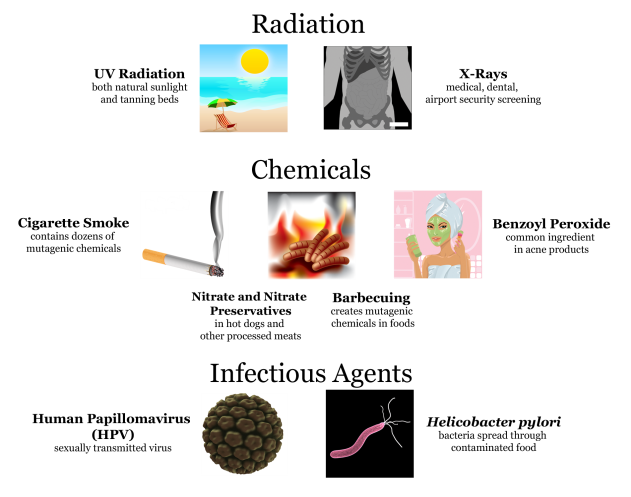 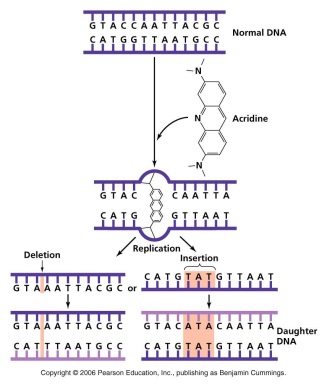 Examples:
Cancer
Superpowers
Evolution
Translation
General (I)
Translation – General
Dfn: Biosynthesis of Proteins  (DNA → RNA → Protein)
Step 0: Preparation
Step 1: Initialization
Step 2: Elongation
Step 3: Termination
Know the roles of:
DNA
mRNA, tRNA, rRNA
Ribosomes – 2 subunits, 3 binding sites (1 mRNA, 2-tRNA)
AA
ATP
Translation
General (II)
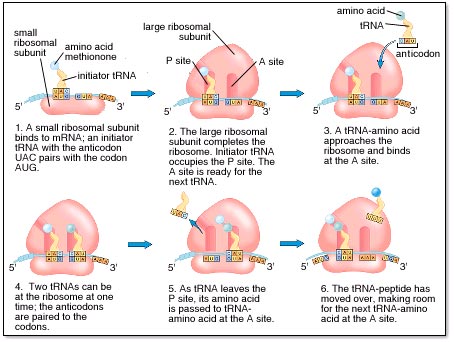 Translation
Step 0 - Preparation
Translation – Step 0 – Preparation
DNA transcribed to mRNA
mRNA moves from nucleous to cytoplasm
mRNA binds to 5+ ribosomes
tRNA binds to AA (requires an enzyme)

	AA + tRNA + ATP → AA-tRNA + AMP + 2 Pi
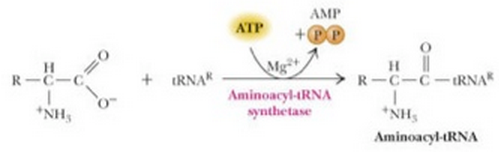 Translation
Step 1 - Initiation
Translation – Step 1 – Initiation
AUG (Met) = start codon
Capped to prevent reaction on amine end
Ribosome binds to mRNA at/near the initiator/start codon
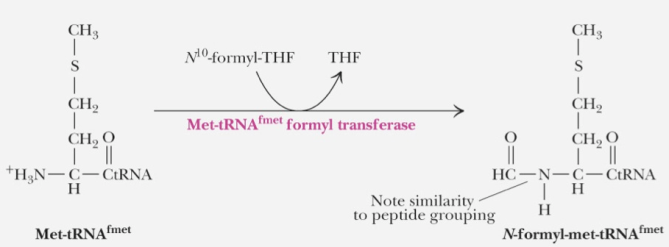 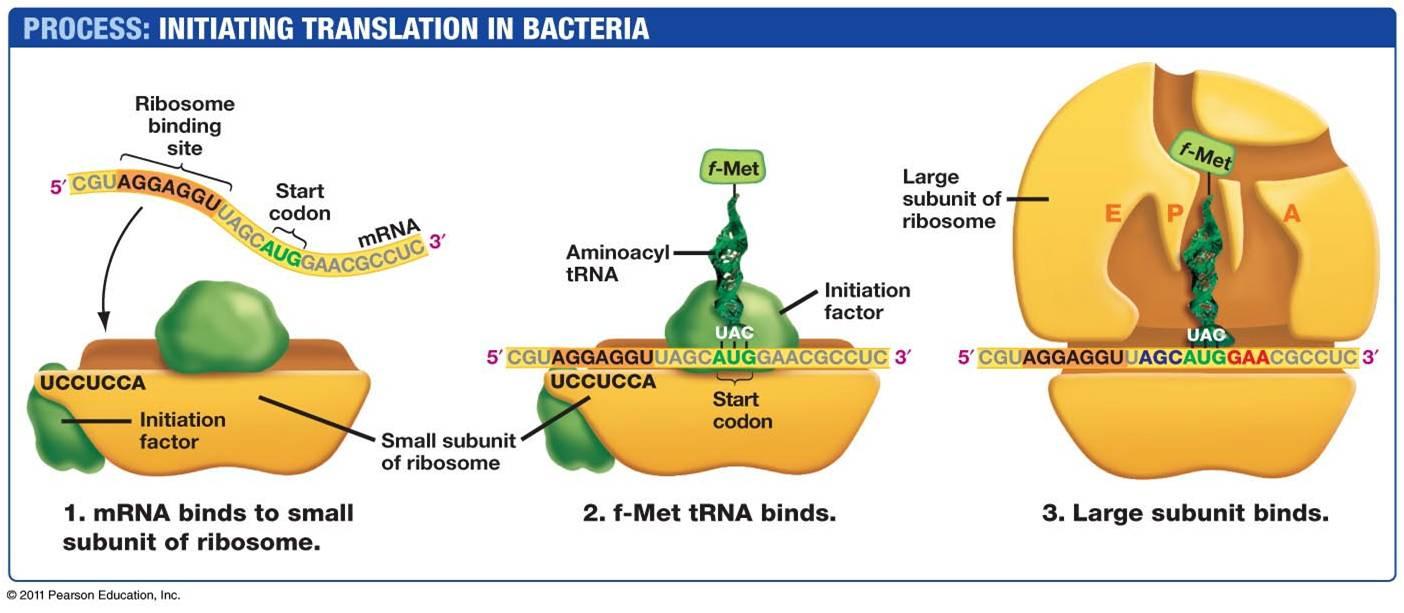 Translation
Step 2 - Elongation
Translation – Step 2 – Elongation
tRNA HB to mRNA anticodon
Ribosome makes peptide bond between AA
tRNA breaks off (to be reused)
Process repeats….
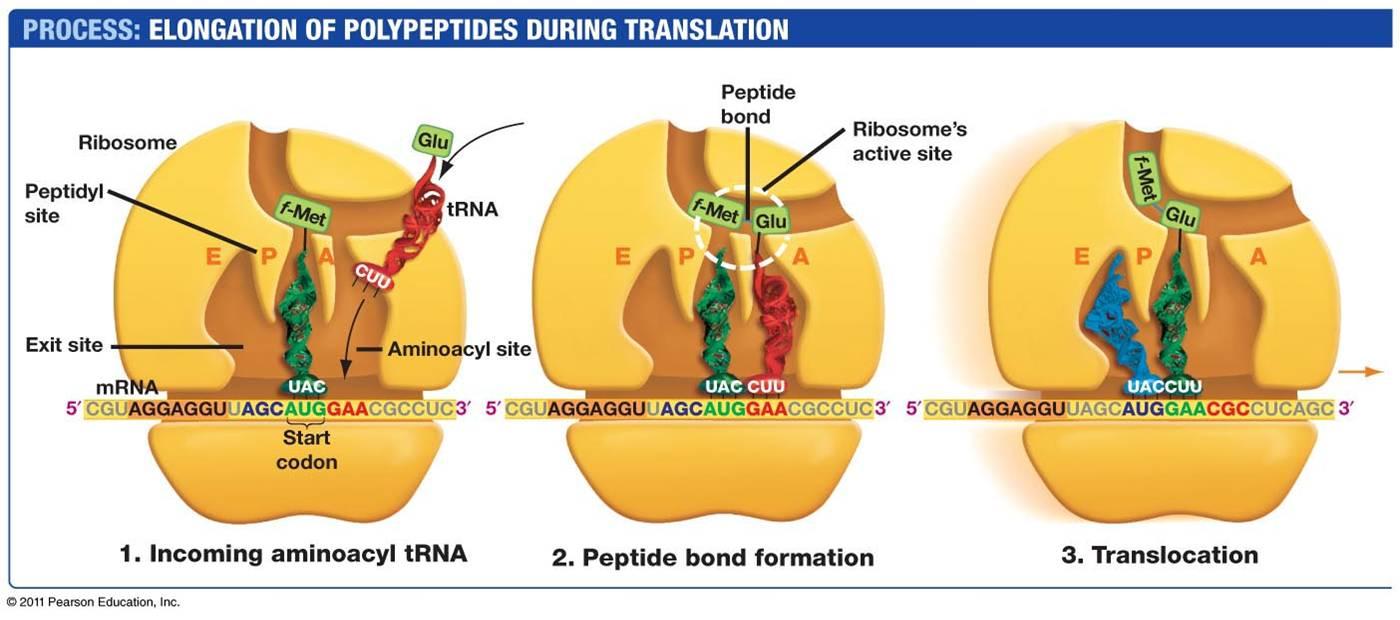 Translation
Step 3 - Termination
Translation – Step 3 – Termination
Elongation stops when a TC/nonsense codon is reached
Last tRNA is hydrolyzed
Ribosomes separate and release mRNA and finished protein
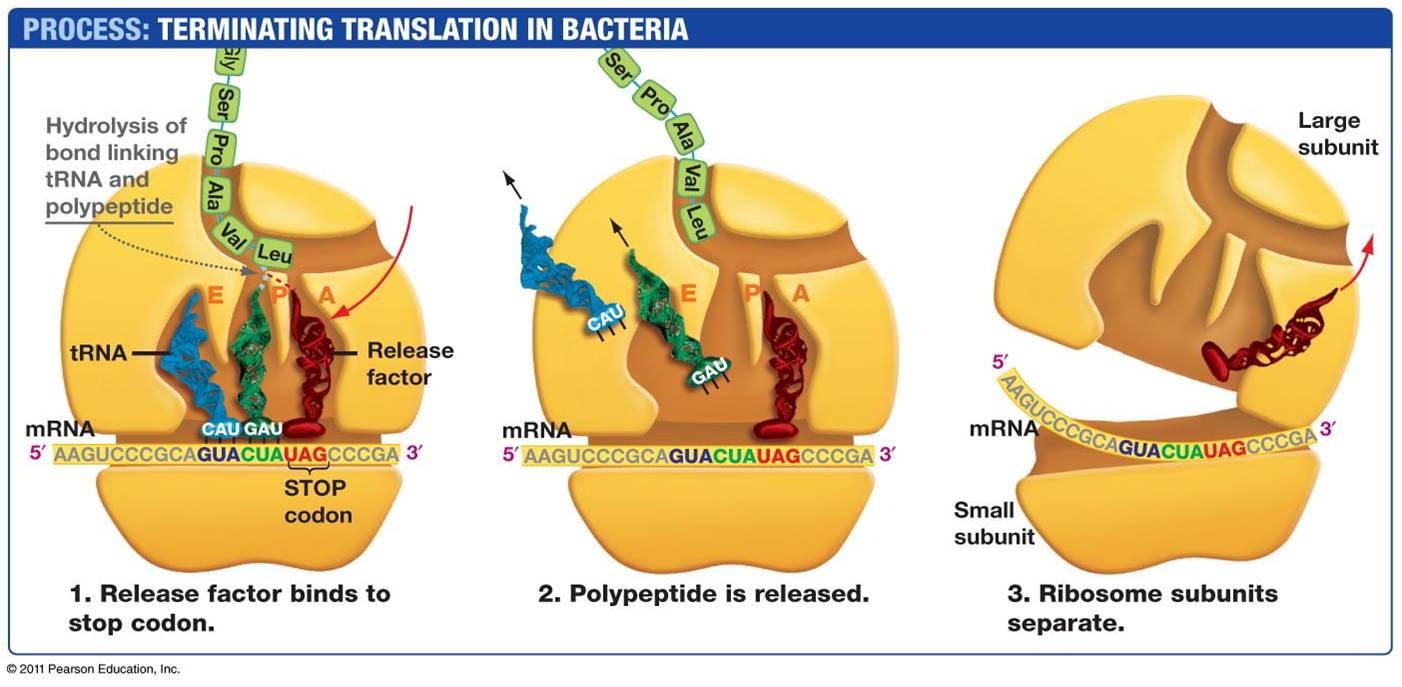 Big Picture:
Central Dogma 
of Biology
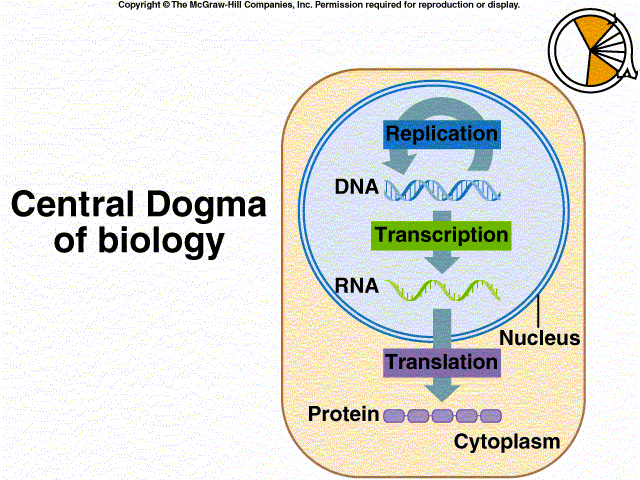 Hydrogen Bonding
Hydrogen Bonding:
Complementary - Between Base Pairs 
      in DNA or DNA/RNA
Structure → specific shapes 
                           of proteins and RNA
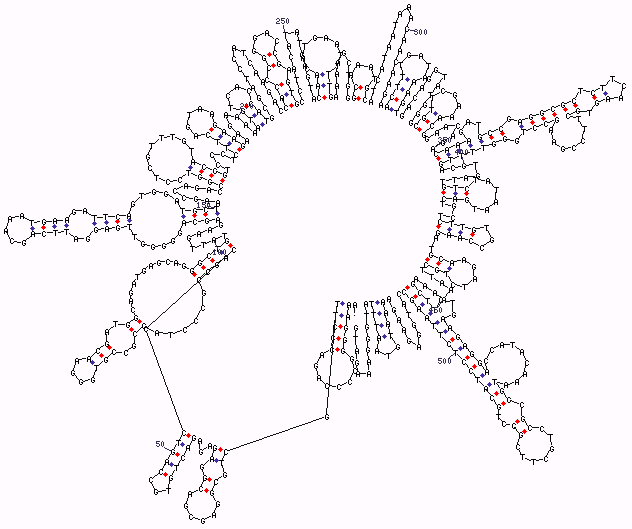